A posztkommunista rendszerek anatómiája
Magyar Bálint – Madlovics Bálint
CEU Demokrácia Intézet

Bibó István Szabadegyetem, 2024. március 11.
1
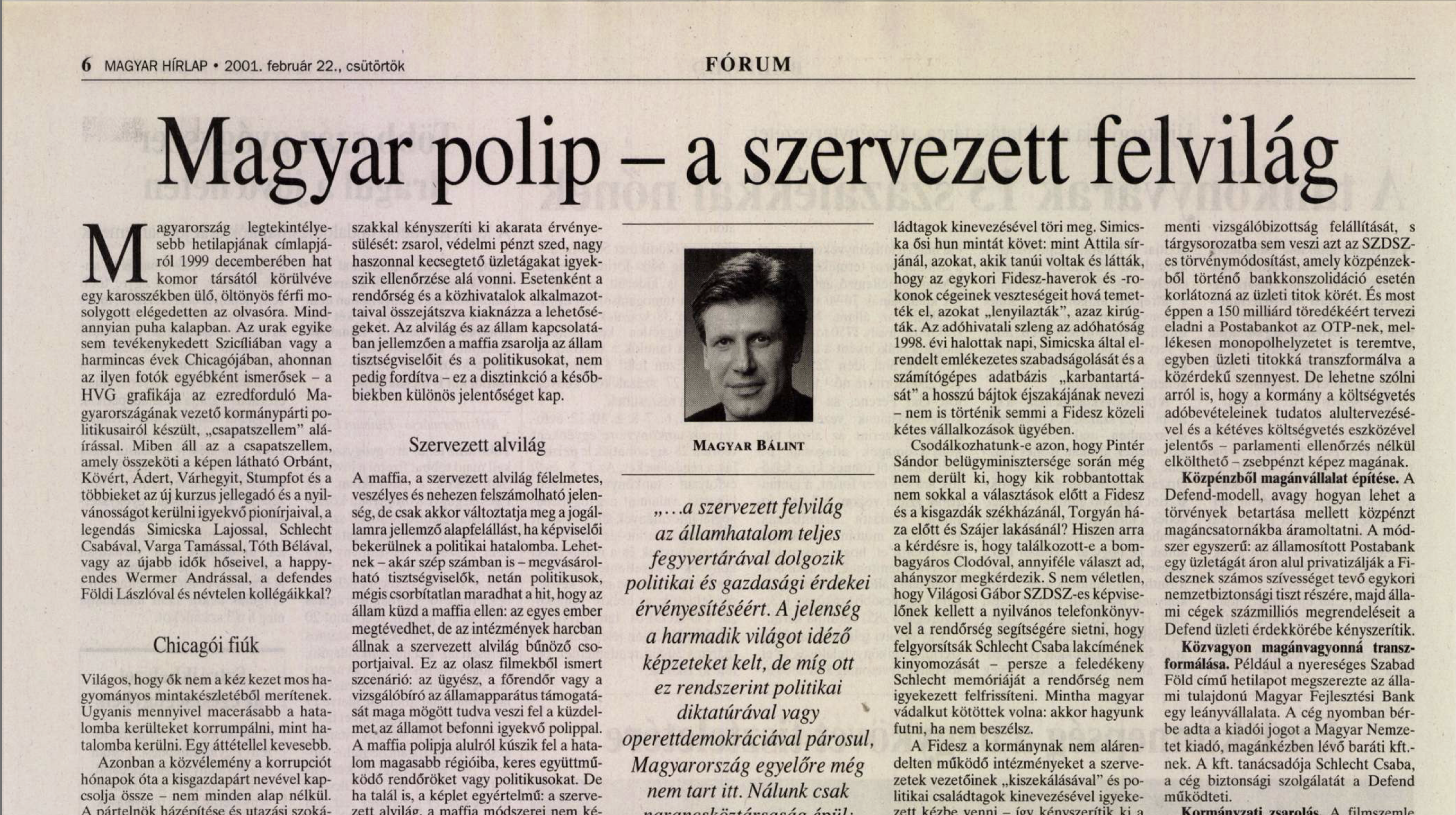 1
(Magyar Hírlap, 2001. február 22.)
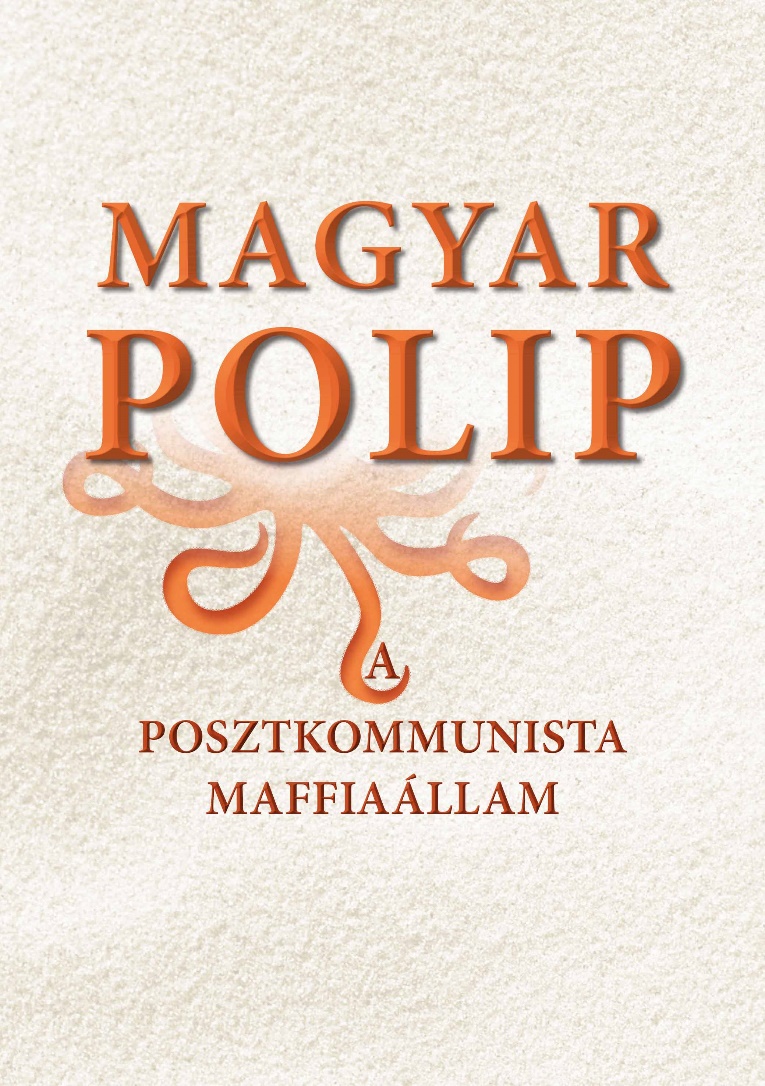 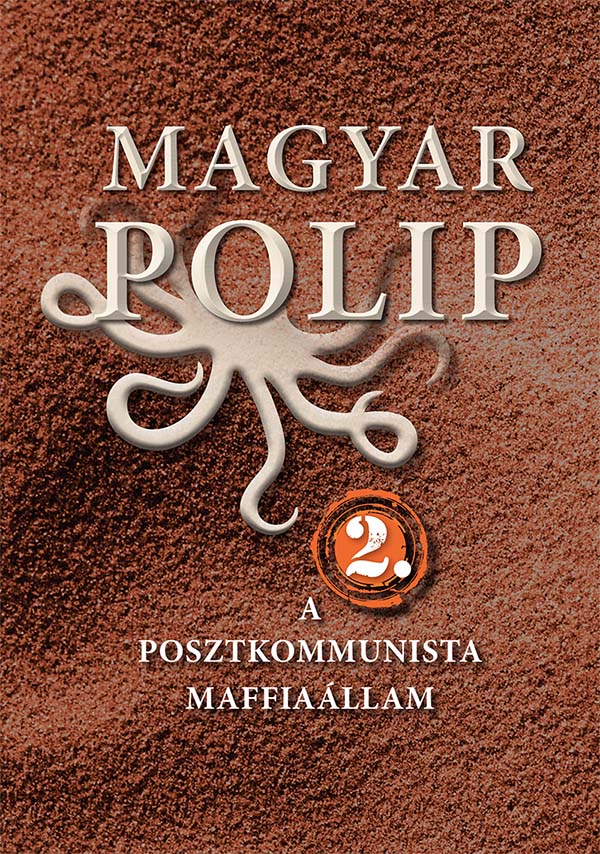 (Noran Libro, 2013)
(Noran Libro, 2014)
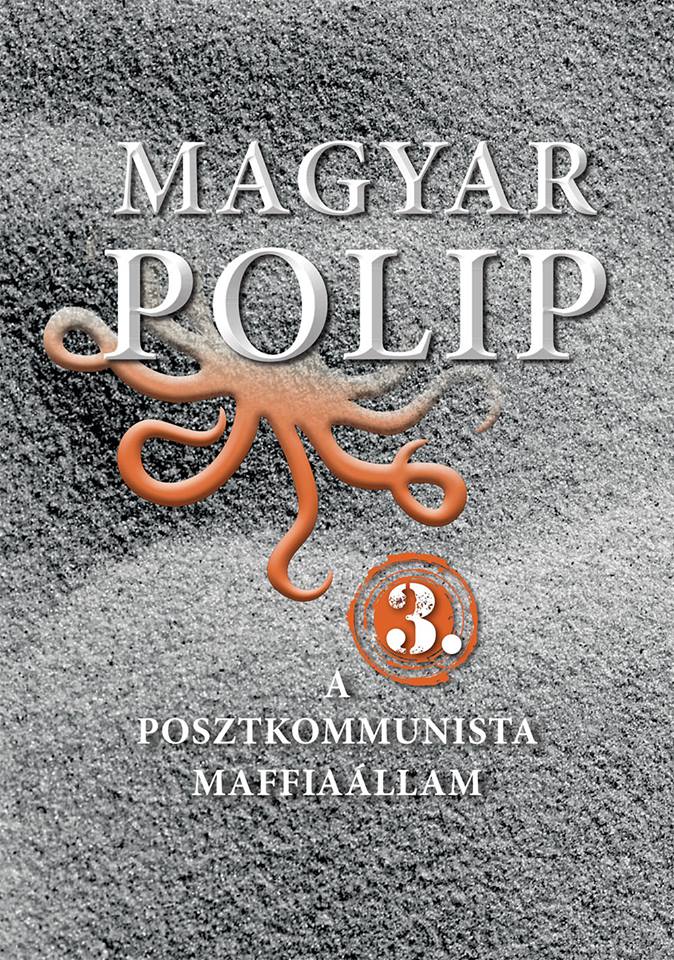 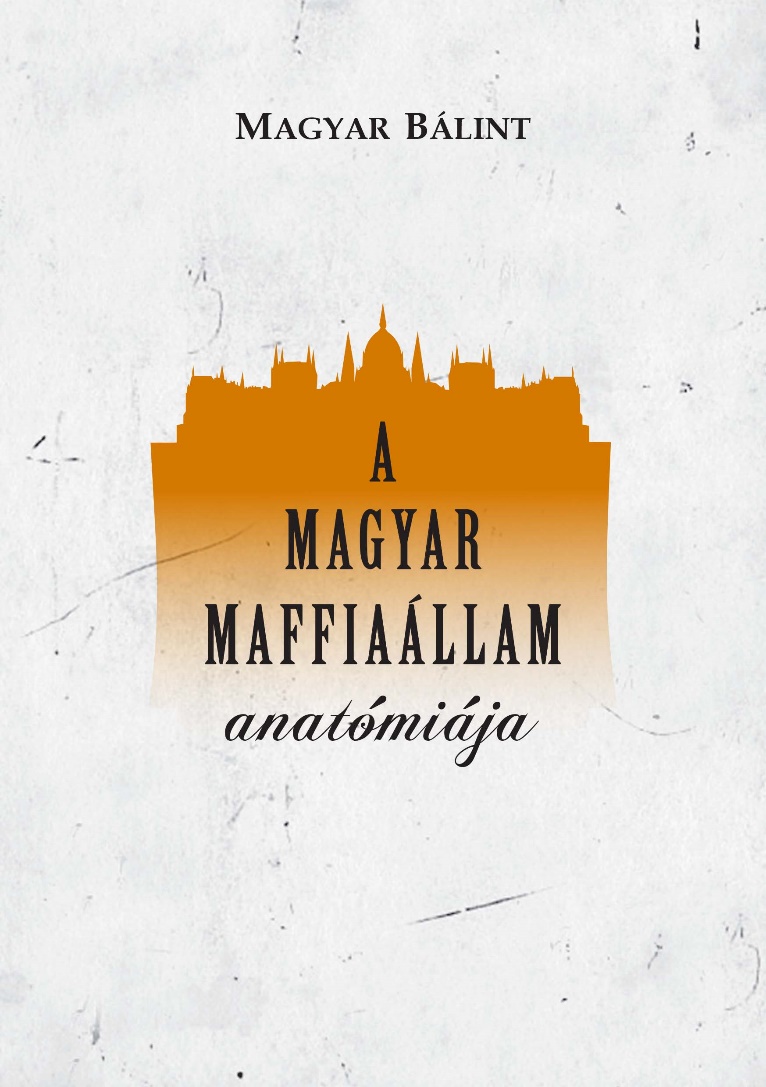 (Noran Libro, 2015)
(Noran Libro, 2015)
„A magyar maffiaállam anatómiája” négy további nyelven:
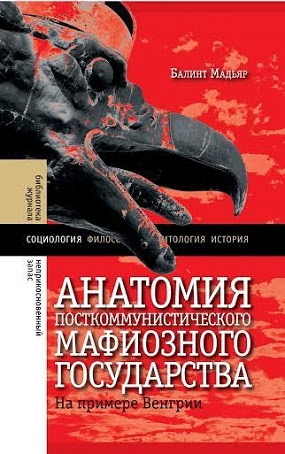 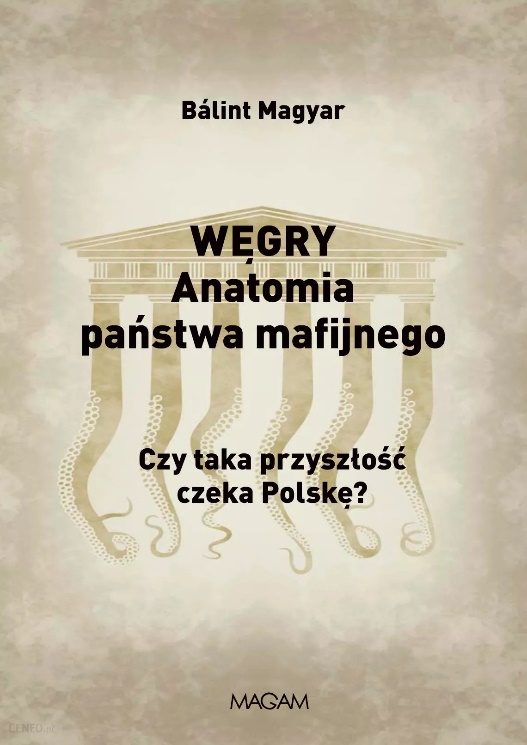 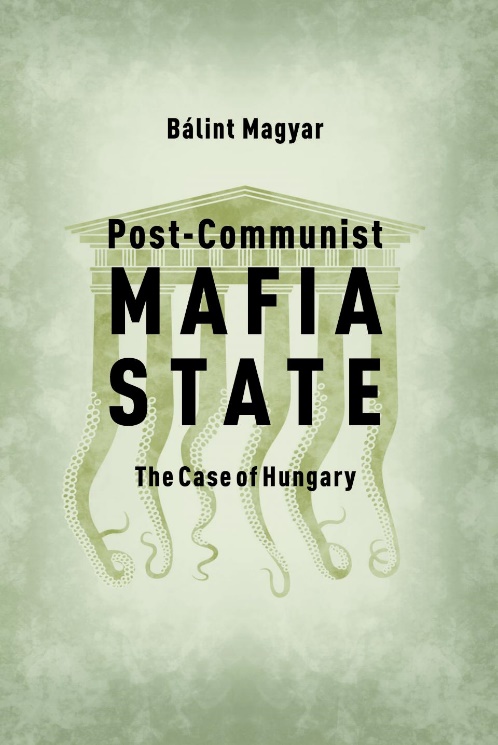 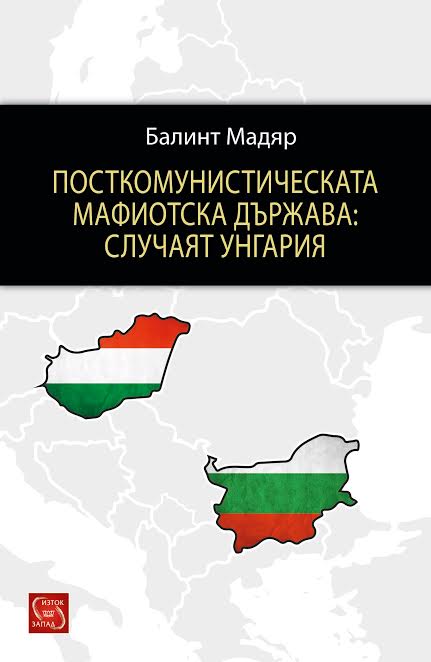 Orosz
(NLO, 2016)
Lengyel
(MAGAM, 2018)
Bolgár
(Iztok-Zapad Izdatelstvo, 2016)
Angol
(CEU Press, 2016)
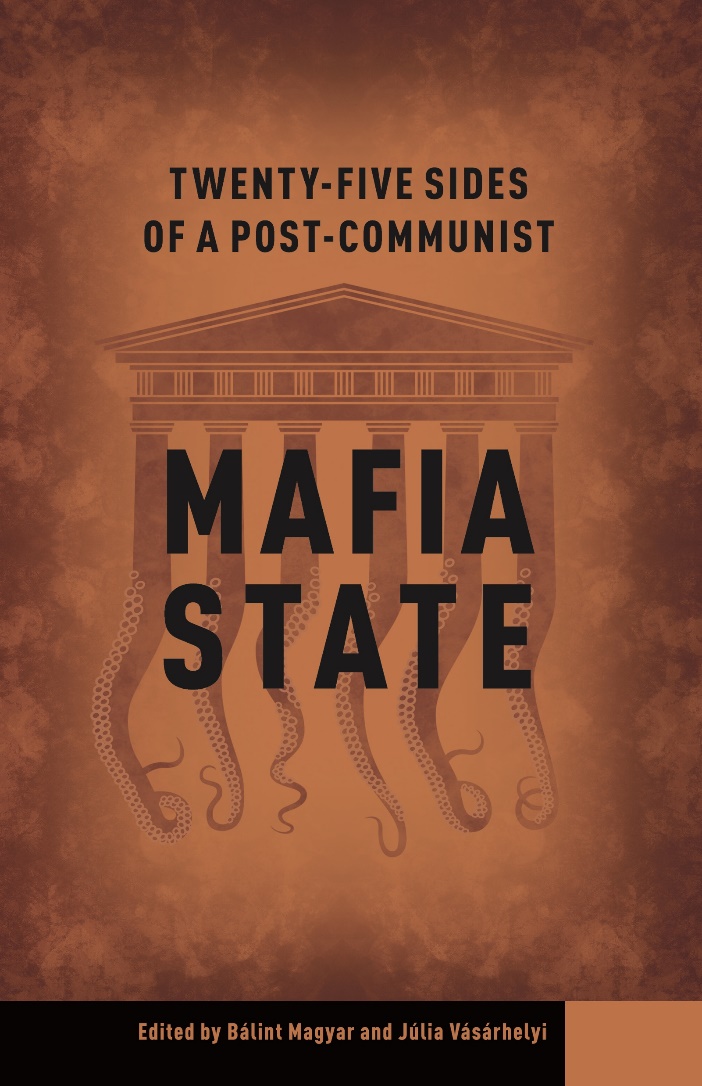 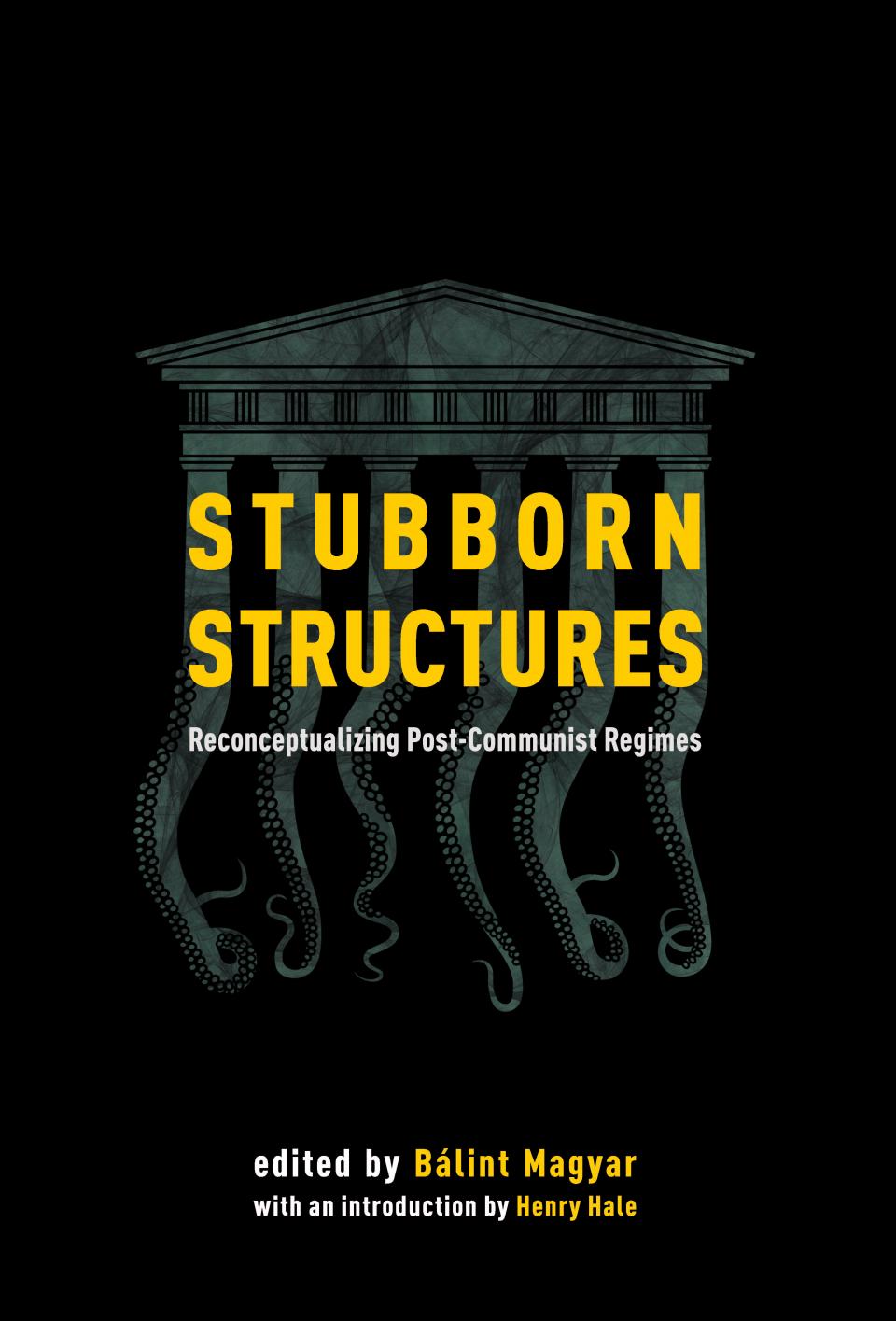 (CEU Press, 2017)
(CEU Press, 2019)
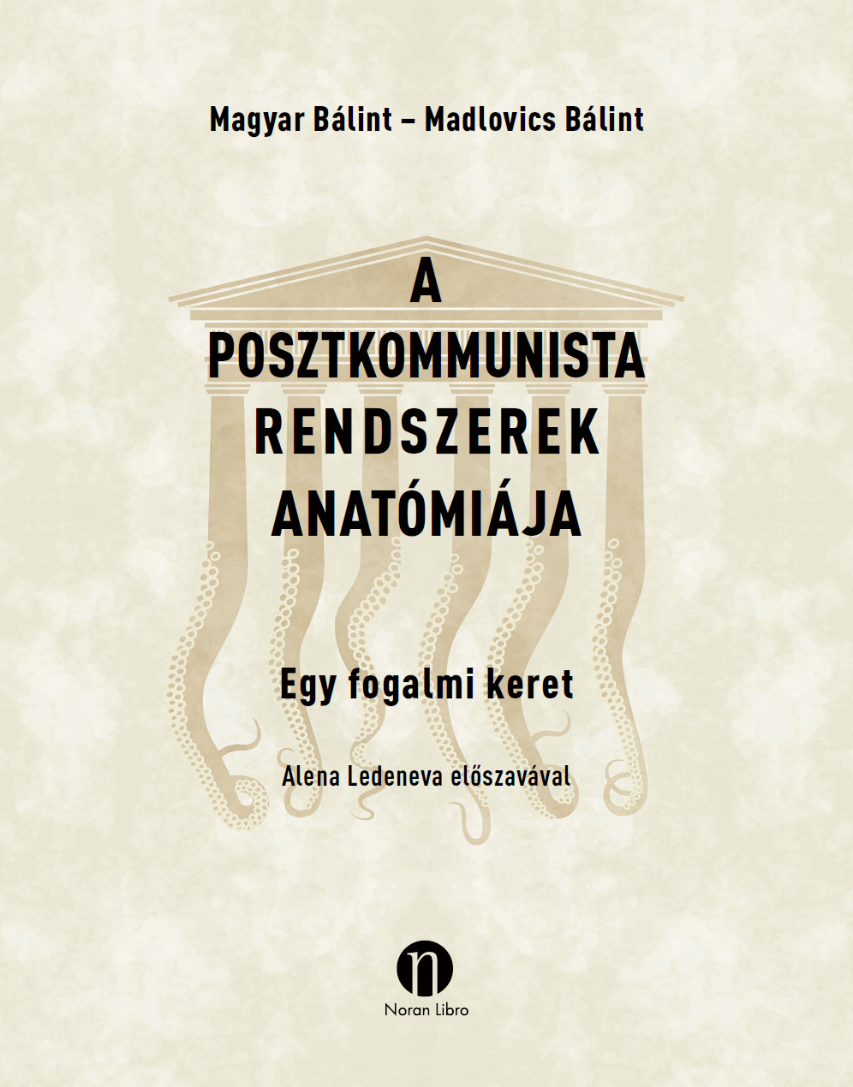 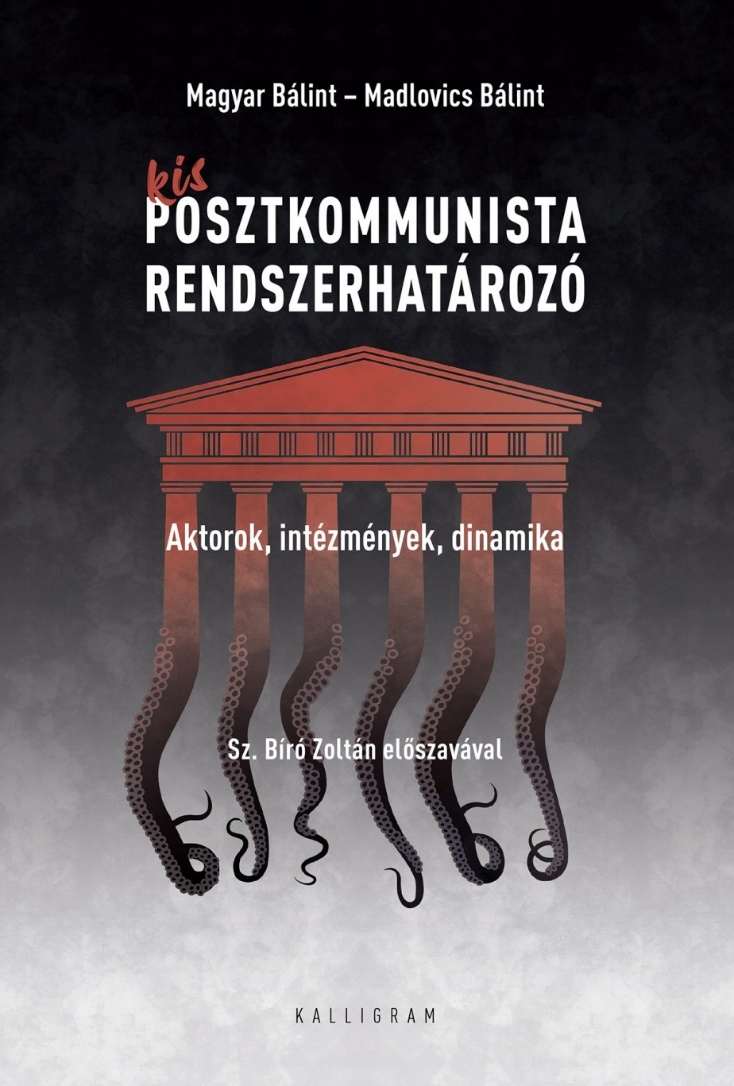 (Noran Libro, 2021; ered. CEU Press, 2020)
(Kalligram, 2022; ered. CEU Press, 2022)
„A posztkommunista rendszerek anatómiája” négy további nyelven:
A „Kis posztkommunista rendszerhatározó”négy további nyelven:
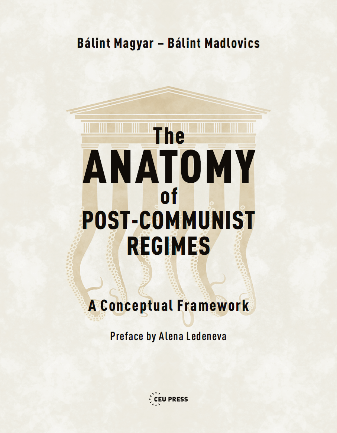 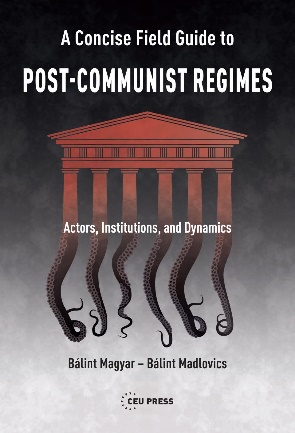 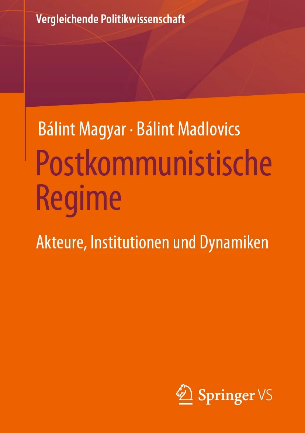 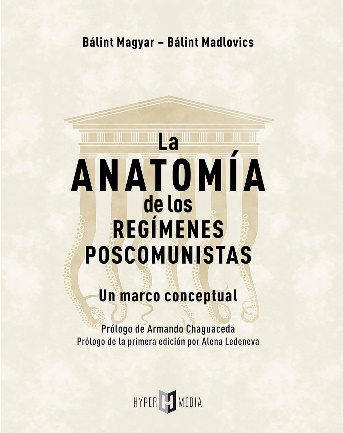 Angol(CEU Press, 2020)
Angol(CEU Press, 2022)
Német(Springer, 2023)
Spanyol (Hypermedia, 2023)
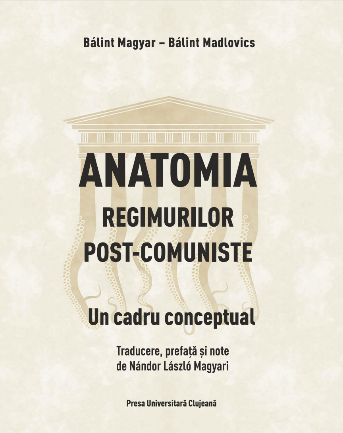 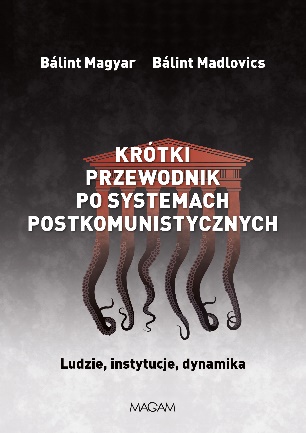 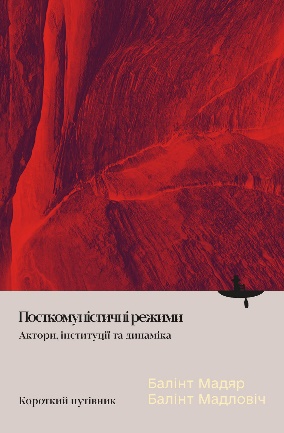 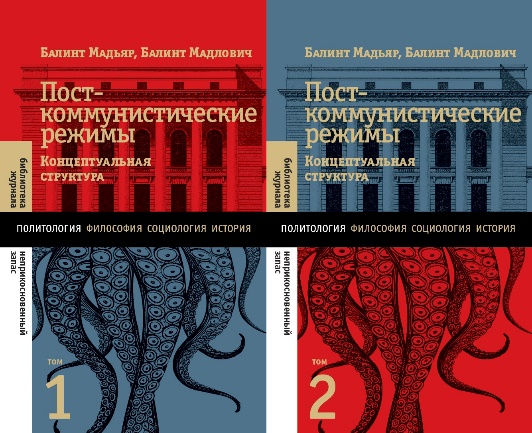 Spanyol (Hypermedia, 2023)
Lengyel(MAGAM, 2023)
Ukrán(Boston Academic Press, 2020)
Orosz (NLO, 2022)
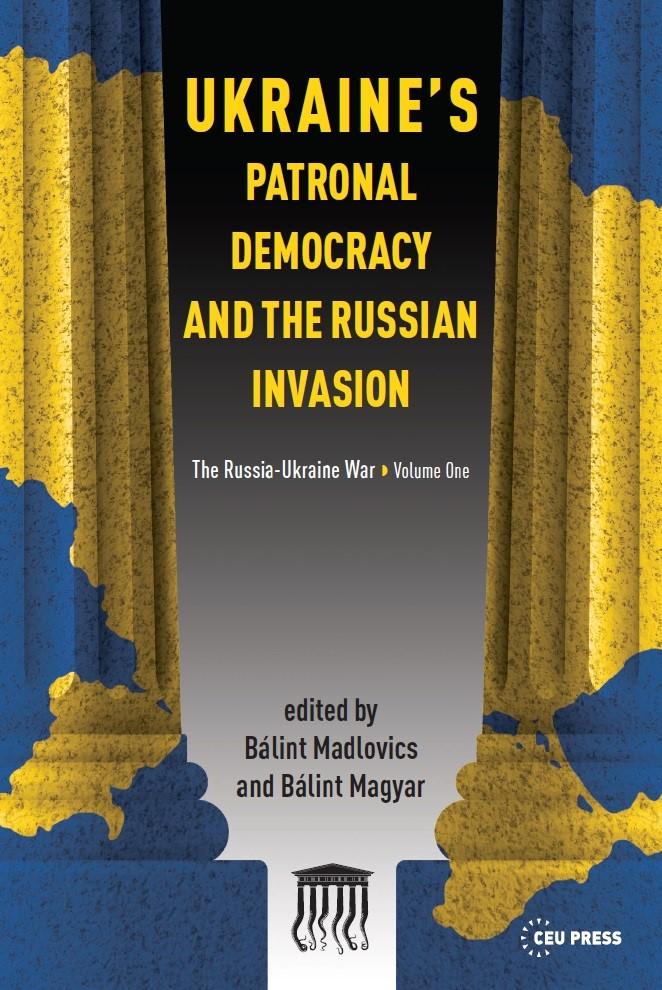 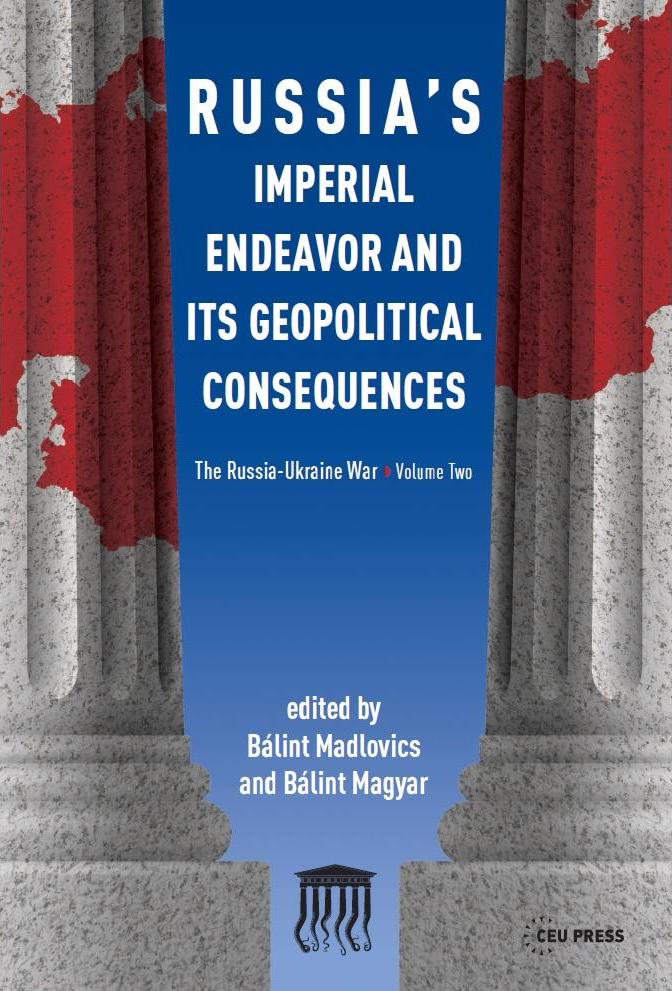 Készülő fordítások:
ukrán (Boston Academic Press, 2024)
orosz (ibidem, 2024)
spanyol (Hypermedia, 2024)
(CEU Press, 2023)
A kurzus menete
Március 11: A posztkommunista rendszerek anatómiája 			(bevezetés)
Március 18: Alapfogalmak: informalitás, patronalizmus, 			maffiaállam
Március 25: Kapcsolati gazdaság
Április 8: Ideológia és populizmus
Április 15: A posztkommunista rezsimpályák
Április 22: Rezsimpályák vs. rezsimciklusok: Ukrajna esete
Anyagok: https://www.postcommunistregimes.com/
A…
Az elemzés három szintje:
rendszerspecifikus vonások
országspecifikus vonások
közpolitika-specifikus vonások
a politikai rezsim 1989 utáni megváltozása utáni egyenes vonalú fejlődés a liberális demokrácia felé;
bármilyen rezsim létrehozható a kommunista diktatúra romjain.
Illúziók
Átmeneti rendszerek vagy végállomások?
A demokrácia-diktatúra tengely
A tranzitológiát felváltotta a hibridológia:
Első osztályozás: Larry Diamond, “Thinking About Hybrid Regimes,” Journal of Democracy 13, sz. 2 (2002. április): 21.
Második osztályozás: Marc Morjé Howard és Philip G. Roessler, “Liberalizing Electoral Outcomes in Competitive Authoritarian Regimes,” American Journal of Political Science 50, sz. 2 (2006. április 1): 367.
Harmadik osztályozás: Kornai János, „Még egyszer a »rendszerparadigmáról«: Tisztázás és kiegészítések a posztszocialista régió tapasztalatainak fényében”, Közgazdasági Szemle 63 (2016): 1074–1119.
A rezsimkategóriák burjánzása
(Forrás: Bozóki András és Hegedűs Dániel gyűjtése.)
Kornai János: Az ideáltipikus demokrácia, autokrácia és diktatúra elsődleges vonásai
A nyugati terminológiai keret csapdájában
Két fő probléma a mainstream megközelítéssel: 
a politikai intézményekre fókuszál;
a liberális demokráciák leírására szolgáló nyelvi keretet használja.
Három kimondatlan előfeltevés (axiómák):
A társadalmi cselekvés szféráinak szétválasztása (politikai, gazdasági és közösségi) végbement.
A személyek és intézmények de jure pozíciója egybeesik a de facto pozíciójukkal.
Az állam célja a közjó szolgálata, a szakpolitikai tévedések és a korrupció pedig csupán devianciák, az állam irányítóinak a szándékaival szembemenő jelenségek (azaz nem rendszer-meghatározó elemek).
Informalitás és patronalizmus
Patrónus–kliens kapcsolat (patronális kapcsolat) az a típusú kapcsolat az aktorok között, ahol:
az emberek vertikális engedelmességi láncon keresztül kapcsolódnak egymáshoz; 
az egyik résztvevő, a kliens vazallusa (azaz alárendeltje) a másiknak, a patrónusnak;
a feltétel nélküliség és a hatalmi egyenlőtlenség hangsúlyosan jelen lévő elemek; 
kényszerített kapcsolat, amelynek estén nincs szabad belépés a hálózatba és nincs szabad kilépés a hálózatból.
A patronális és nem-patronális viszonyok összehasonlítása
A posztkommunista rezsimek fogalmi tere(ideáltípusok)
Észtország
Lengyelország
Kína
Románia
Grúzia
Észak-Macedónia
Ukrajna
Oroszország
Magyarország
Kazahsztán
Csehország
Moldova
(2023-as állapot.)
A kommunista rendszer két formája (Henry Hale):formális-racionális vs. patrimoniális kommunizmus
A patronális örökség a kommunista uralom végén:
Forrás: Henry E. Hale, Patronal Politics – Eurasian Regime Dynamics in Comparative Perspective, Cambridge University Press, 2015, 60. oldal
Patronalizmus mint civilizációs örökség
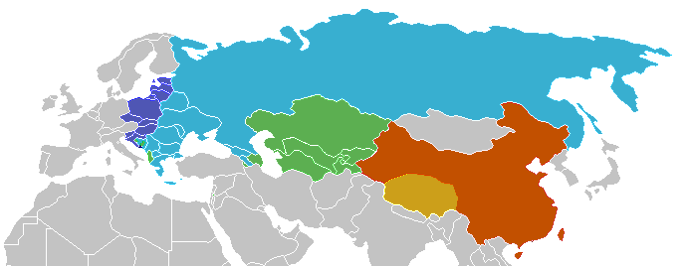 Nyugati keresztényég
Ortodox kereszténység
Iszlám
Buddhizmus
Kínai
az általunk vizsgált posztkommunista régión kívül
(Huntington, 2006 alapján)
Huntington a nyugati keresztény civilizációról
A klasszikus örökség: „a Nyugat sokat örökölt a korábbi civilizációktól, […] örökségeként említendő a görög filozófia és racionalizmus, a római jog, a latin nyelv és a keresztény vallás”;
Jogrend: „római örökség [a] jog uralmának hagyománya[, mely megvetette] az alkotmányosság elvének és az emberi jogok védelmének alapját, beleértve a tulajdonjogot, szemben az önkényes hatalomgyakorlással”;
A spirituális és a világi tekintély különválasztása: „[a] nyugati történelem folyamán először az egyház, később pedig az egyházak az államtól függetlenül léteztek. […] A tekintélyek ilyetén különválasztása jelentős mértékben hozzájárul a szabadságeszme nyugati fejlődéséhez”;
Társadalmi pluralizmus: „viszonylag erős és autonóm arisztokrácia, tekintélyes parasztság, és egy kicsi, ám szintén tekintéllyel bíró kereskedő osztály. A feudális arisztokrácia ereje különösen nagy szerepet játszott akkor, amikor korlátozta az abszolutizmus befolyását és elterjedését az európai nemzetek többségénél. Ez […] éles ellentétben áll […] a központosított bürokratikus birodalmak erejével”;
Képviseleti testületek: „ [a] társadalmi pluralizmus révén hamar kialakultak a rendek, a parlamentek és más intézmények az arisztokrácia, a papság, a kereskedők és más csoportok érdekeinek képviseletére”;
Individualizmus: „a 14-15. században alakult ki, és az egyén szabad választásának elfogadása […] a 17. századra az egész Nyugaton uralkodóvá vált”.
A nyugati kereszténység és a keleti ortodoxia összehasonlítása
(Forrás: John Madeley összeállítása)
A patronalizmus prekommunista formája
A társadalmi cselekvés szférái szétválásának kezdetlegessége vagy hiánya
Fő ok
Hagyományos (feudális) hálózatok
A hatalom és tulajdon összejátszása
Társadalmi struktúrák
Patronalizmus
Patrimonializmus
Uralmi struktúrák
A patronalizmus kommunista formája
Marxista-leninista ideológia vezérelte pártállamáltal összeolvasztott szférák
Fő ok
Formális (bürokratikus) hálók
A termelőeszközök állami tulajdonának monopóliuma
Társadalmi struktúrák
Nómenklatúra (bürokratikus patronális háló)
A társadalom pártbirtokként való kezelése
Uralmi struktúrák
A társadalmi cselekvés szféráinak szétválasztatlansága (demokratikus környezetben)
A patronalizmus posztkommunista formája
Fő ok
Társadalmi struktúrák
Uralmi struktúrák
Rendszer-szerű torzulás
Hatalom&tulajdon
Informális hálók
Fogadott politikai családok (informális patronális hálók)
Patrimonializáció
A korrupció központosított/monopolizált formái
A csúcspatrónus formális pozíciója, a döntéshozó „testület” és a patronális hálózatok típusa Oroszországban
A demokrácia kialakulásának és fennmaradásának feltételei a posztkommunista időszakban
patronalizmus mellett is kialakulhatott demokrácia (többpiramisos rendszer) kétféle gátló tényező jelenlétében
belső – intézményi – gátak: (1) osztott végrehajtó hatalom, (2) arányos választási rendszer
külső – geopolitikai – gátak: nyugati kötődés és befolyás (gravitációs tér)
ezek mellett tudott stabilizálódni a patronális hálók versenye (pl. Románia, Bulgária, Ukrajna)
ezek hiányában volt lehetőség autokrácia (egypiramisos rendszer) létrehozására (pl. Oroszország, Magyarország)
Henry Hale: Formális alkotmányok és patronalizmus a posztkommunista országokban az 1990-es évek közepe óta
* Közvetlen elnökválasztásos országok
Forrás: Henry E. Hale, Patronal Politics (459. oldal) módosítva, frissítve.
A posztkommunista maffiaállam
A posztkommunista jelenségek egy részére reflektálótörténelmi analógiák
A posztkommunista egypiramisos patronális háló nem tekinthető osztálynak, mert az osztály:
alapvetően gazdasági jelenség, mely a jogegyenlőségen alapuló kapitalista társadalmon belül kötne össze hasonló gazdasági státusú emberek;
a tagok közti horizontális viszonyok, nem pedig vertikális, hierarchikus viszonyok jellemzik;
kohéziója osztálytudaton vagy identitáson alapszik, nem pedig személyes lojalitáson;
olyan társadalmat teremt, amelyben a kollektív alkuk osztályalapú, horizontális státusszervezeti jelleggel működnek;
„osztálykonfliktust”, „osztályharcot” feltételez, nem pedig más társadalmi csoportok kooptálását vagy vazallizálását.
A posztkommunista egypiramisos patronális háló kliensei nem tekinthetők feudális rend tagjainak, mert a feudális rendek :
„szerződéses” viszonyt jelentenek; 
a patrónus-kliens viszony legitim, azaz a kliensnek vazallusi/rendies jogállása van; nem pusztán vazallusi helyzete (miközben a fogadott politikai családban a polgári jogegyenlőség de jure nincs felszámolva, de facto vazallusi helyzetek tömege jön létre);
a különböző rendek tagjainak  „testületi öntudata/identitása” van;
a kliensnek/vazallusnak a rendi státusából fakadó tulajdona van; (miközben a fogadott politikai családban az alpatrónusok és kliensek bármikor megfoszthatók tulajdonuktól önkényes eszközökkel).
A posztkommunista egypiramisos patronális háló nem tekinthető kommunista nómenklatúrának, mert a nómenklatúra :
a politikai és bürokratikus adminisztráció hálózata, regisztere a formális intézmények keretein belül; (nem terjeszkedik azokon túl);
tipikusan egyéneket kooptál; (nem pedig vérségi vagy fogadott tagokból álló családokat);
tagjainak tipikusan csak egy formális pozíciójuk van; (nem pedig számos formális és informális pozíciójuk egyszerre);
személyes privilégiumai fogyasztási előnyökben és jövedelemben manifesztálódnak (de nem tulajdonjuttatásban);
a privilégiumok a „szolgálat” idejére korlátozódnak.
A posztkommunista egypiramisos patronális háló fogadott politikai családnak tekinthető, mert:
személyes kapcsolatok: különböző kiterjesztett személyi ismeretségi hálók szerveződnek egyetlen patronális hálóba;
családok befogadása: nemcsak személyeket, hanem családokat fogadnak be;
informalitás: informális, formális tagság nélkül; túlnyúlik a formális intézményeken; a fogadott politikai családon belüli pozíció nem felétlenül esik egybe a formális adminisztrációban elfoglalt pozícióval;
személyi lojalitás: kliensi, nem pedig szervezeti lojalitáson alapul (nincs szabad belépés vagy kilépés);
összejátszó szférák: a hatalma politikai és gazdasági „erőforrások” egyesítésén alapszik; politikai-gazdasági klán;
vagyonjuttatás: tagjait nemcsak folyó jövedelmekkel, hanem vagyonnal is jutalmazzák;
patriarchális uralom: a patriarchális család uralmának kulturális mintázatát követi.
Fogadott politikai „család”: a pater familias karaktere és az amorális családközpontúság
történetileg hasonló szerepfelfogás: archaikus patriarchális családfő  római pater familias  a maffia keresztapája  a patronális autokráciák csúcspatrónusa
pater familias: uralmának alávetett házközösség, az állammal szembeni nagyfokú autonómiával (a magánház határáig terjedő ius publicum, onnantól ius privatum)
ez a hatalom kiterjedt az élet egészére, személyre, vagyonra és tevékenységre egyaránt
csúcspatrónus: a pater familias premodern jogosítványait terjeszti ki
nem kormányoz, hanem rendelkezik
legitim módon nem kihívható (a fő bűn az illojalitás)
amorális családközpontúság (Edward C. Banfield)
„Fogadott politikai család”: klántipológia
Köszönjük a figyelmet.
https://www.postcommunistregimes.com/
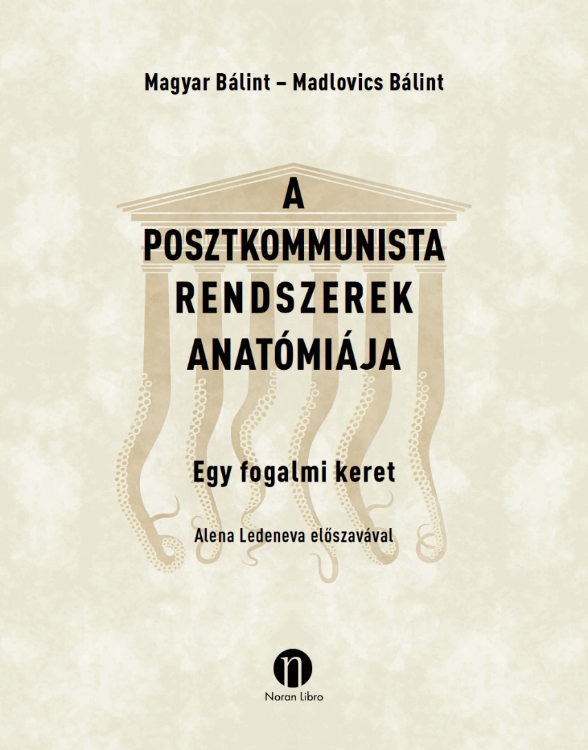 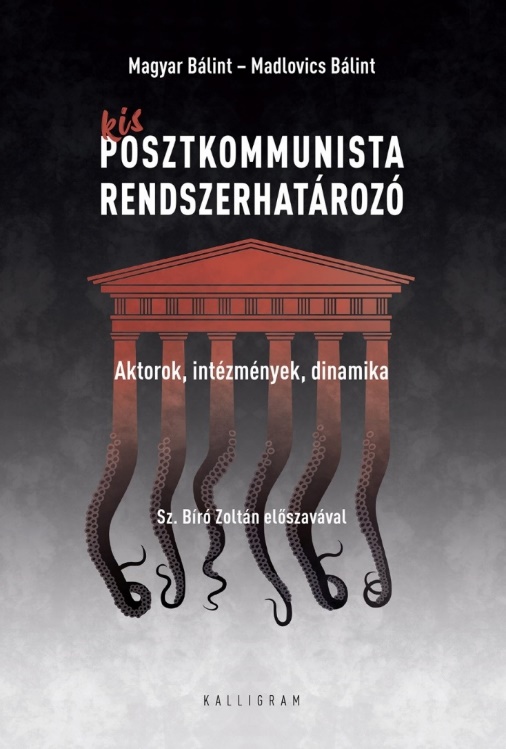